圓満院
【住所】大津市園城寺町33　　【TEL】 077-522-3690　　【FAX】077-522-3150
【URL】https://enman-inn.com/
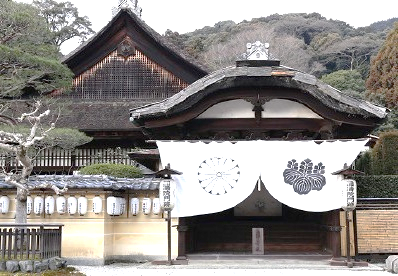 圓満院は、寛和3年（987年）に、村上天皇の第3皇子悟円親王により創立された天台宗の寺院。境内には宿坊「三密殿」があり、泊まりながら滋賀・京都の観光を楽しむことができます。
お部屋一例
ロビー
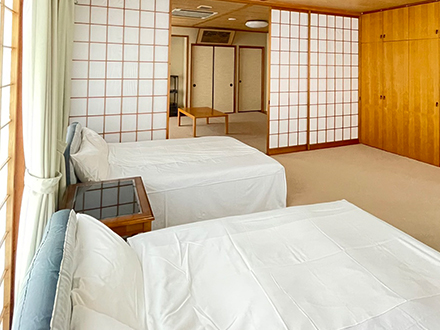 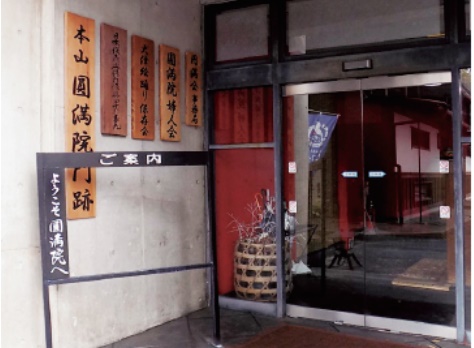 2020年10月開業
○近隣も含め、体験が豊富！
　　　　お寺ならではの体験が多数あります。
　　　（朝のお勤め、護摩行、座禅、投扇興、大津絵美術館）
ポイント
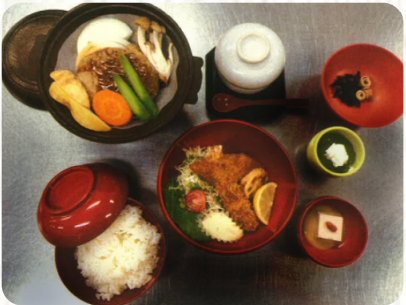 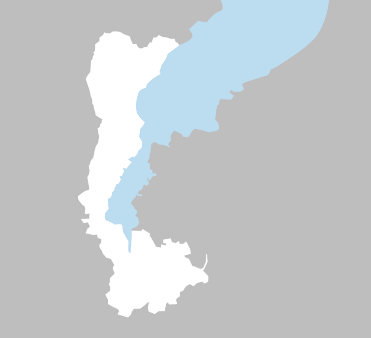 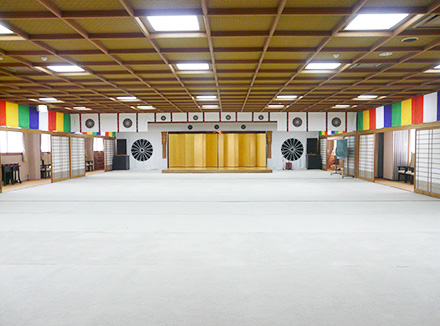 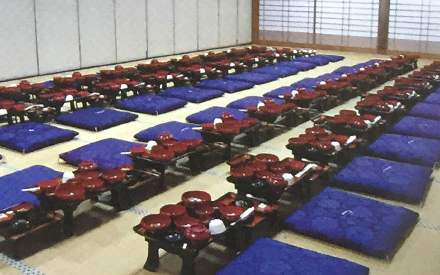 ★　圓満院
平面図
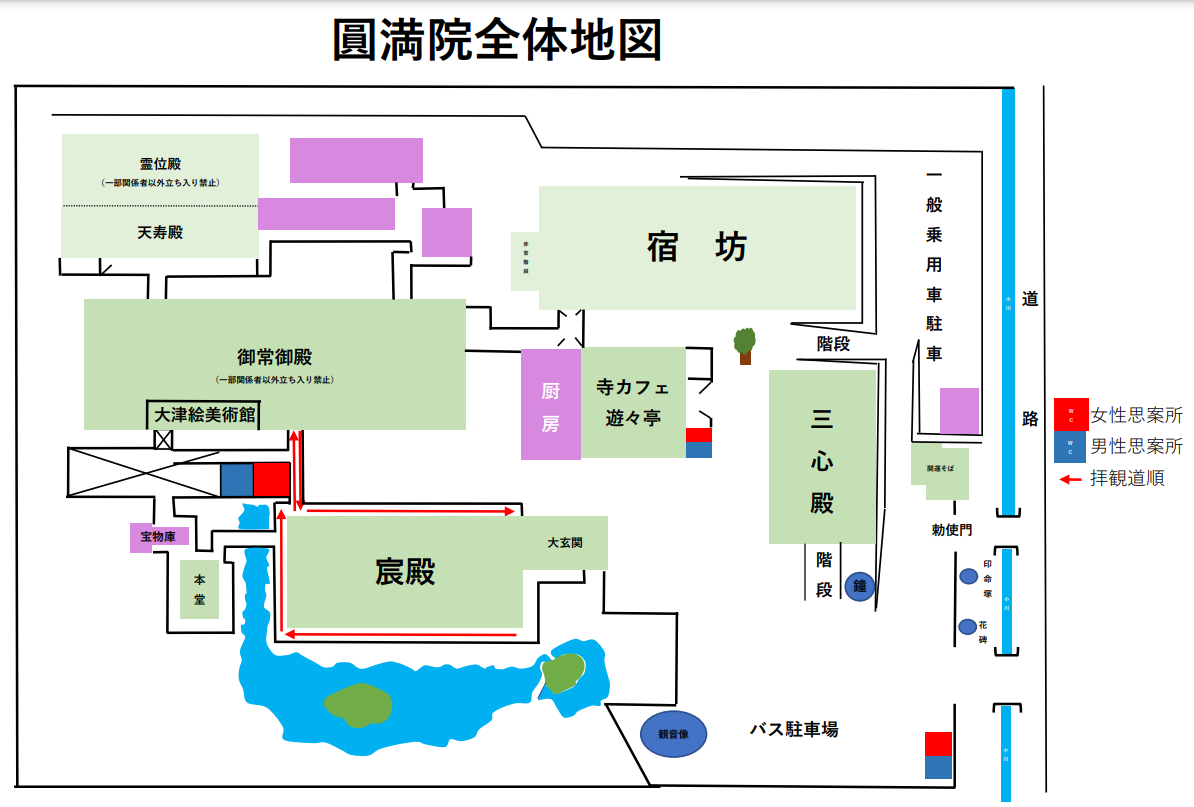 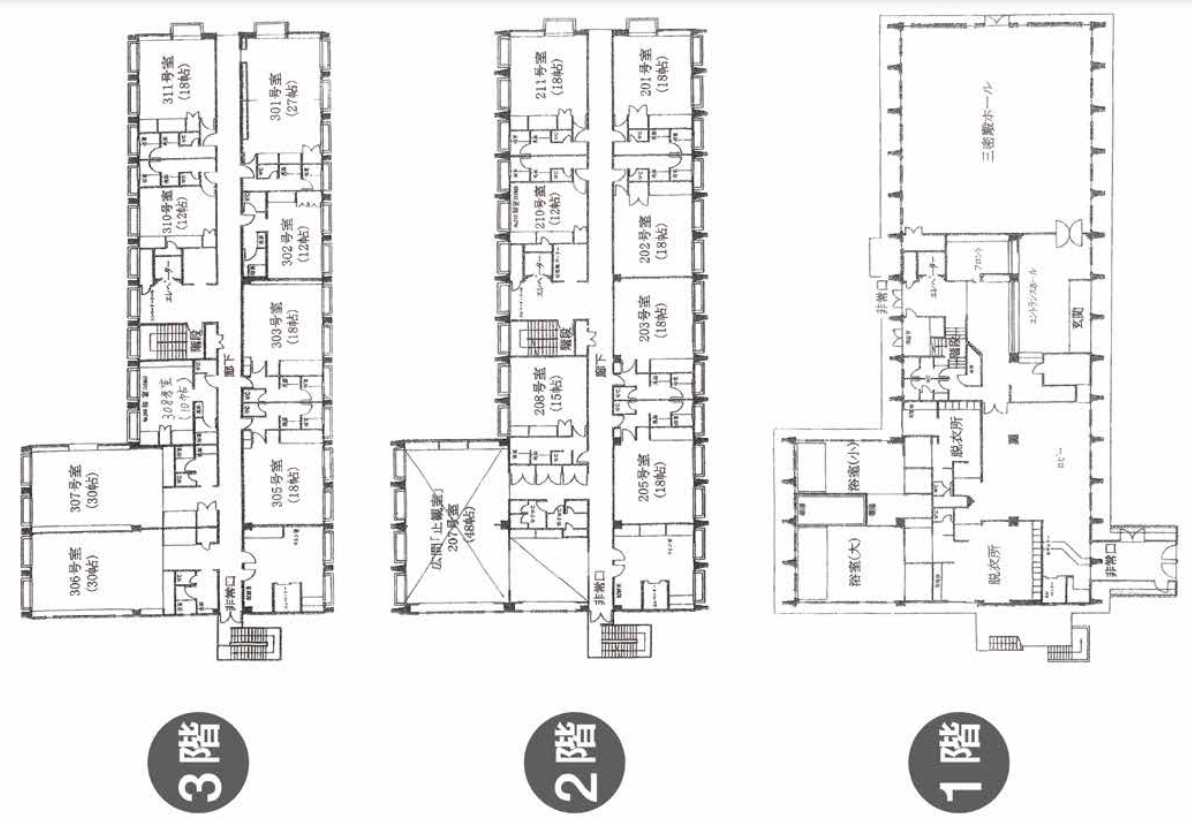 宿坊にも関わらず、合宿・吹奏楽部の演奏など
多種多様な使用が可能です。朝早くからの演奏練習にもご活用いただけます。
また修学旅行については、敷地内で体験学習も行っております。
様々なご要望にご対応させていただく所存です。